Безбар’єрний маршрут
Зачепилівська територіальна громада,
Харківської області
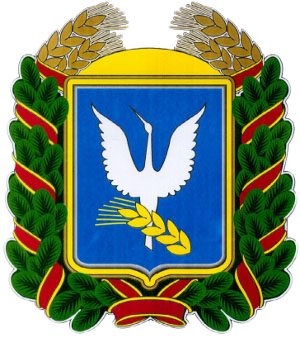 Чисельність населення в селищі ЗАЧЕПИЛІВКА  - 3067 осіб
Загальна кількість маломобільного населення: 1279 осіб:
Люди з інвалідністю – 168 особа
Люди старшого віку  - 871 особа
Діти до 7 років  - 197 осіб
Вагітні жінки – 43 осіб
Частка маломобільного населення селища Зачепилівка складає 42 %
Створення безбар’єрного маршруту в центральній частині селища Зачепилівка
Маршрут «Центральний»
- На маршруті знаходяться ключові адміністративні об’єкти (автовокзал, пошта, поліція, суд, банк, бібліотека, прокуратура, енергозбит, селищна рада та ЦНАП).
- На маршруті також знаходяться заклади культури, освіти та охорони здоров’я.
Схема створення безбар’єрного маршруту в селищі Зачепилівка
Карта
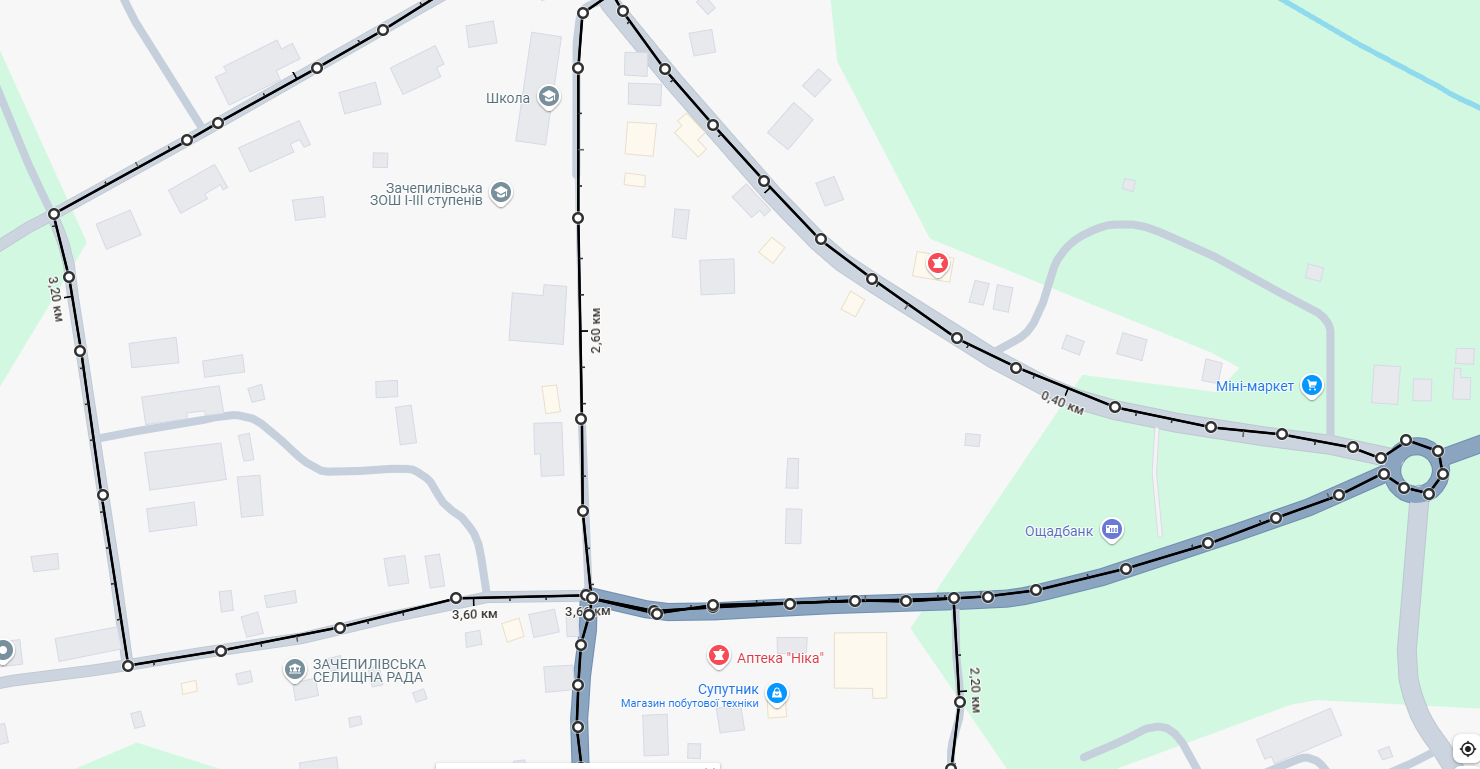 Деталізація схеми безбар’єрного маршруту.
Дорожньо-вулична мережа
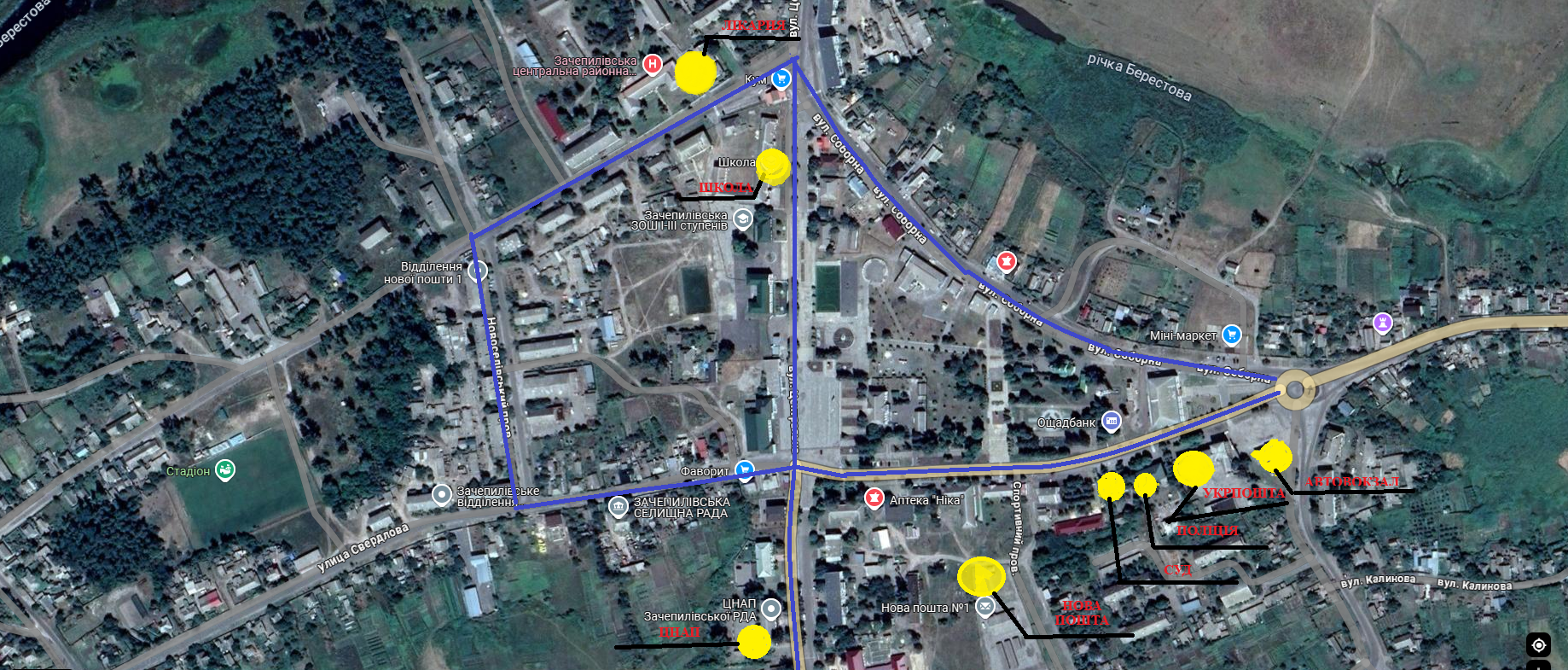 Деталізація схеми безбар’єрного маршруту. Проблемні ділянки:- відсутність заниження бордюрних каменів- дефекти мощення               до                                                                                                                   після
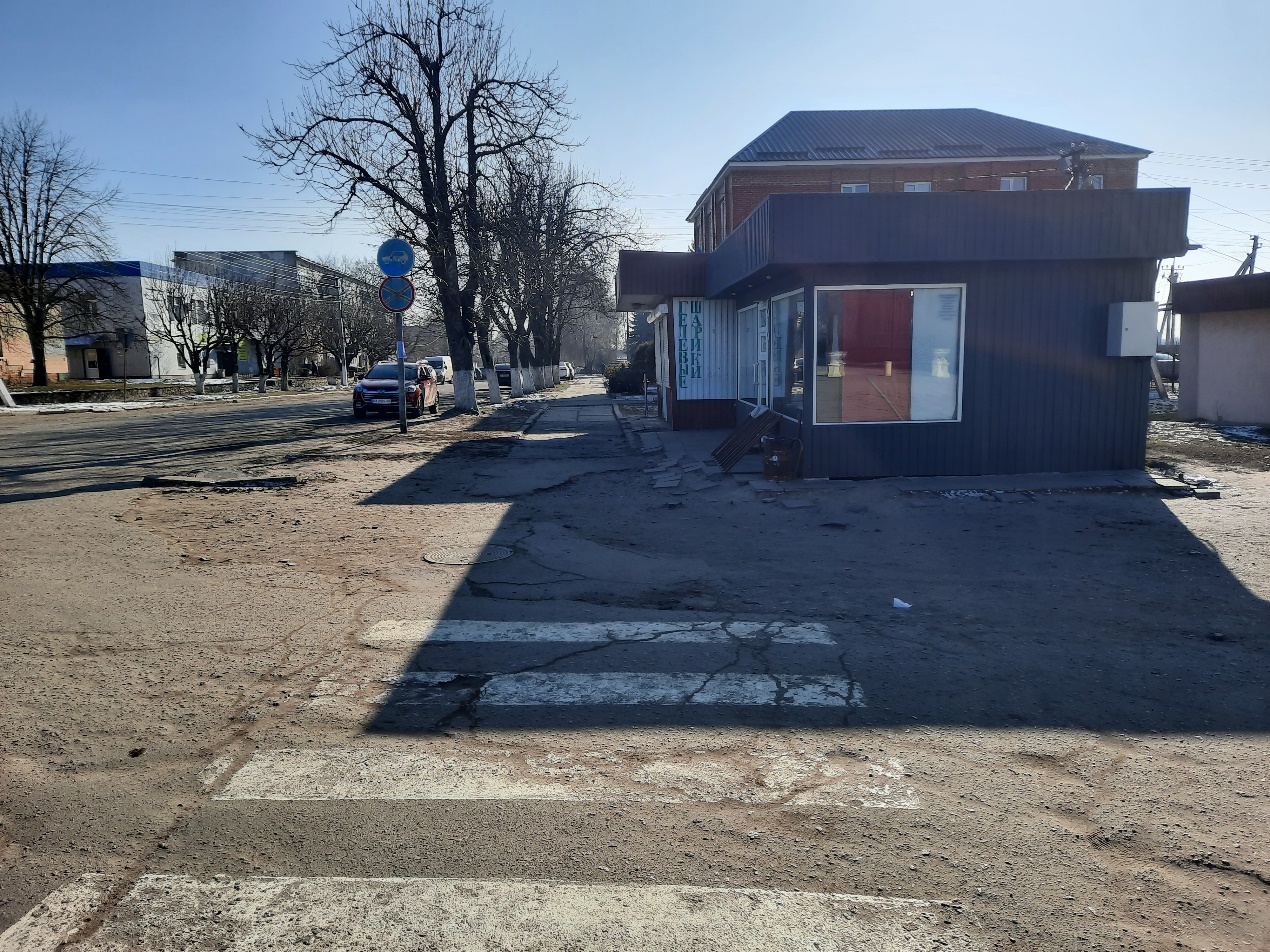 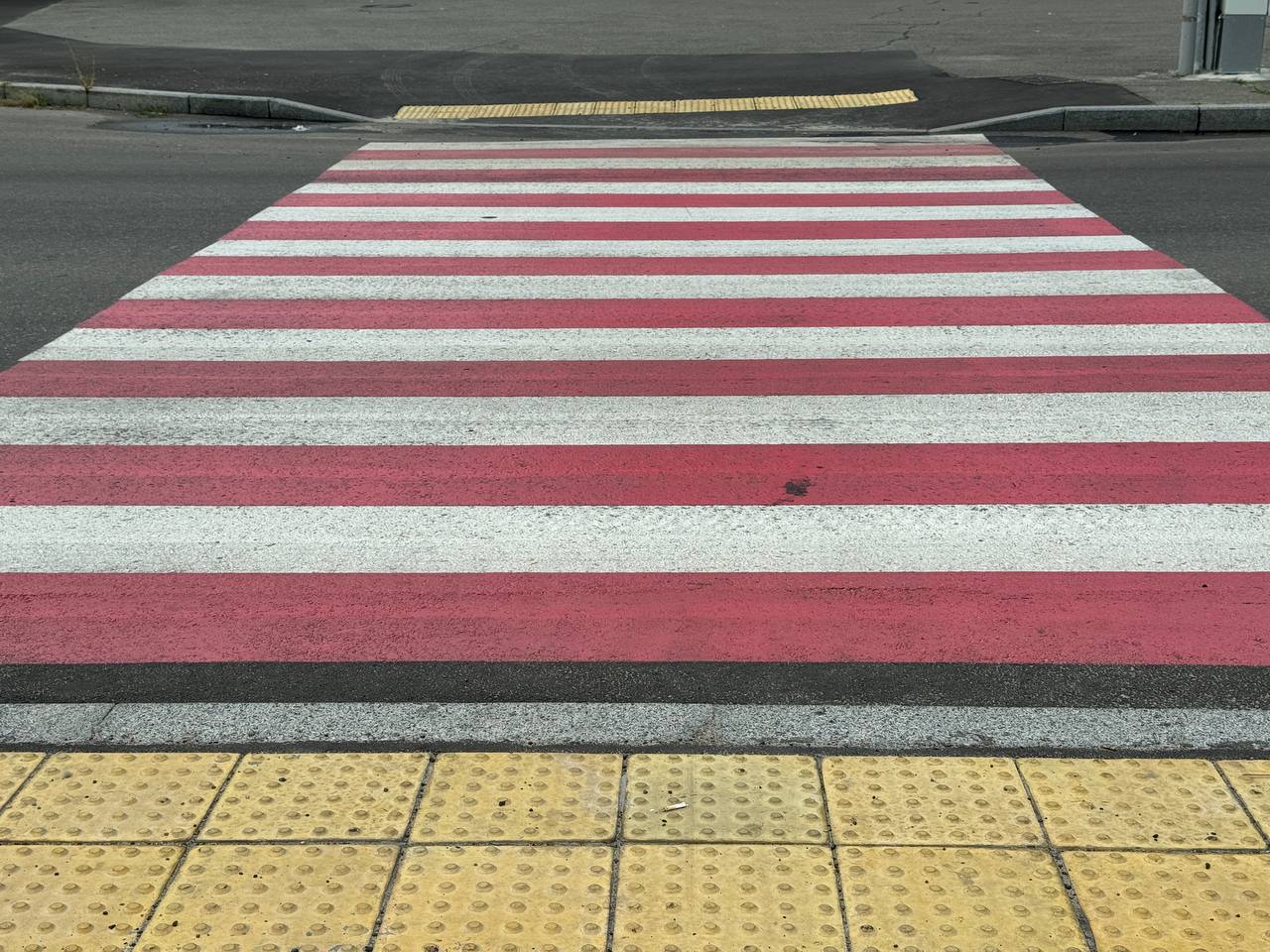 Деталізація схеми безбар’єрного маршруту.
Вулична мережа
                               до                                                                                    після
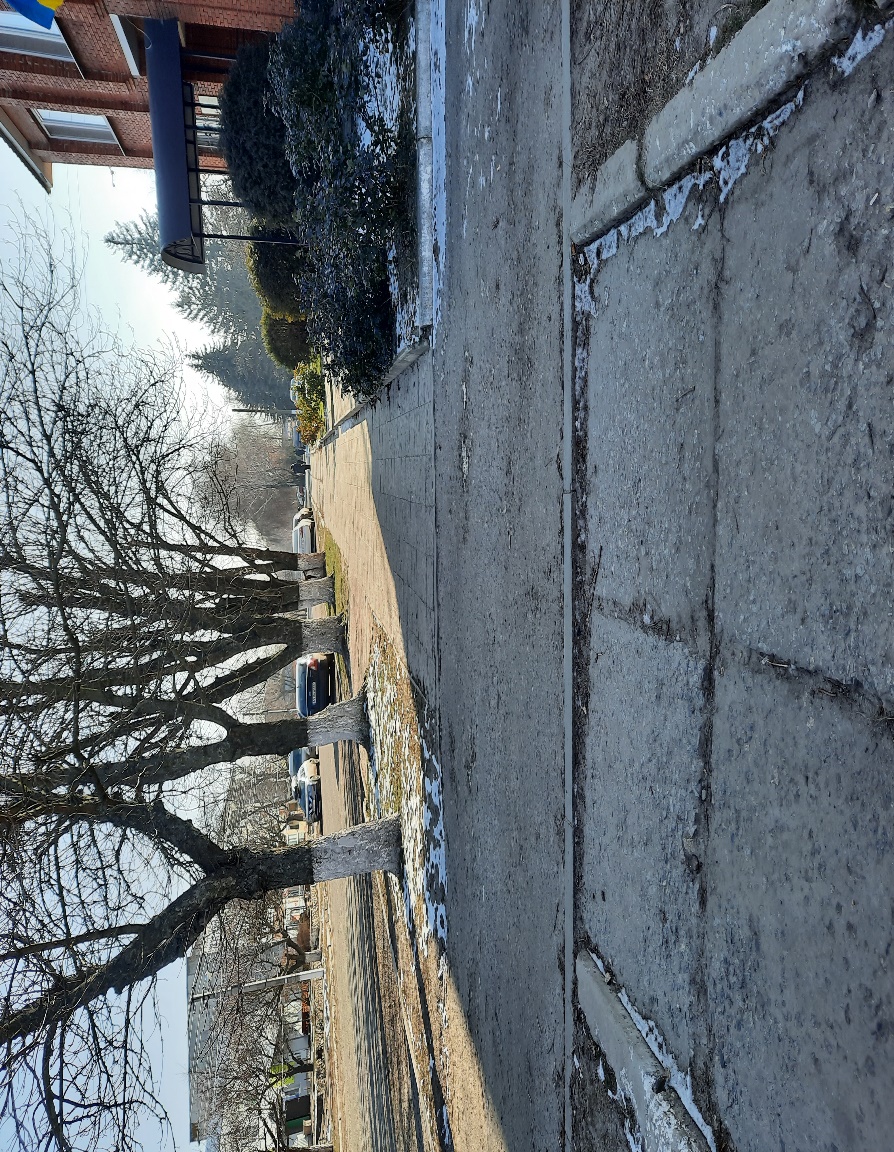 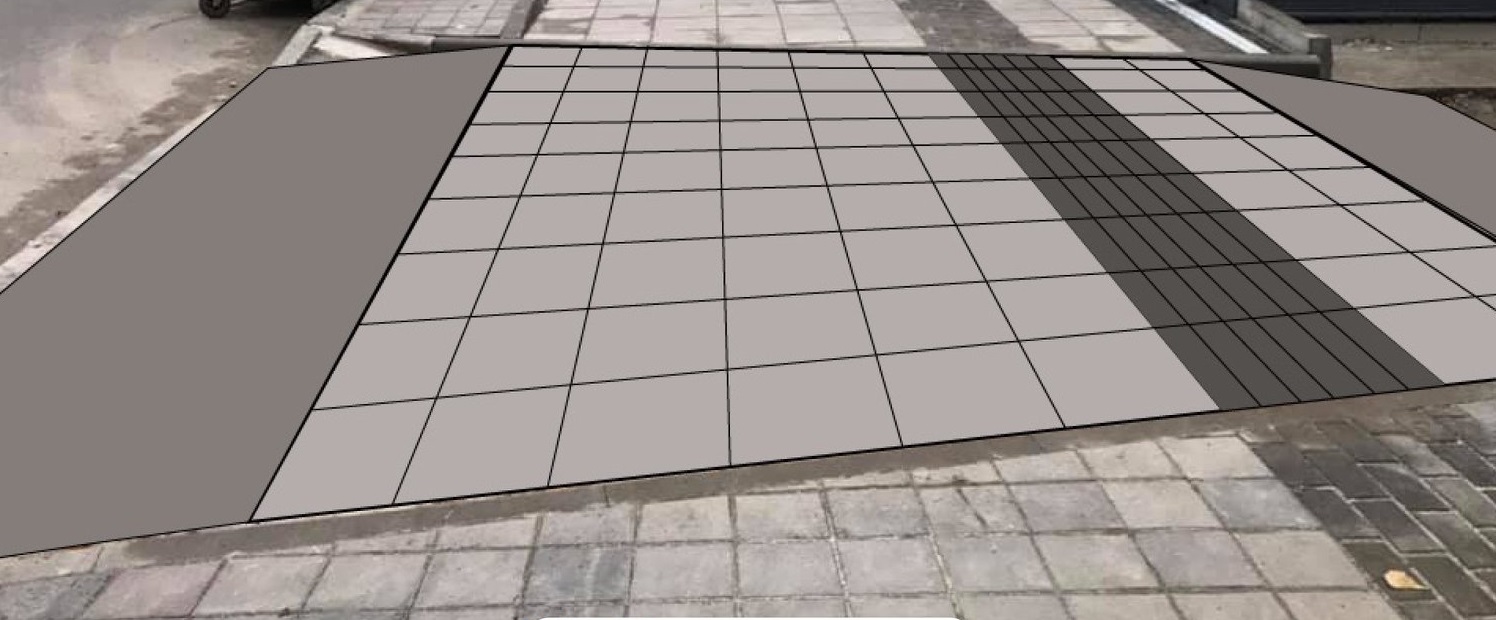 Заходи з облаштування безбар'єрного маршруту
Фінансування:
Об’єкти комунальної власності – за рахунок коштів бюджету Зачепилівської територіальної громади (за умови реальних можливостей бюджету) із залученням грантових та донорських коштів.
Об’єкти приватної власності  - за рахунок коштів суб’єктів господарської діяльності.
Очікувані результати
Реалізація проєкту пвдвищить рівень безпечності, комфортності, покращить доступність для маломобільних груп населення, сприятиме рівному доступу до соціальних, медичних, культурних установ та до ключових об’єктів інфраструктури.